Figure 1. Flowchart to construct the PharmaKoVariome database.
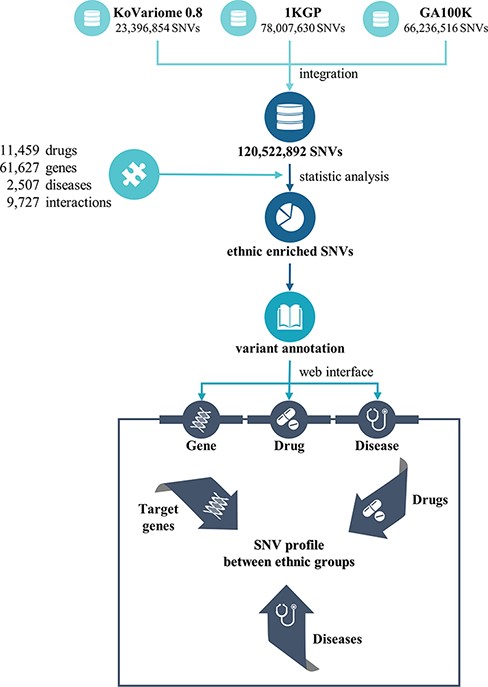 Database (Oxford), Volume 2022, , 2022, baac092, https://doi.org/10.1093/database/baac092
The content of this slide may be subject to copyright: please see the slide notes for details.
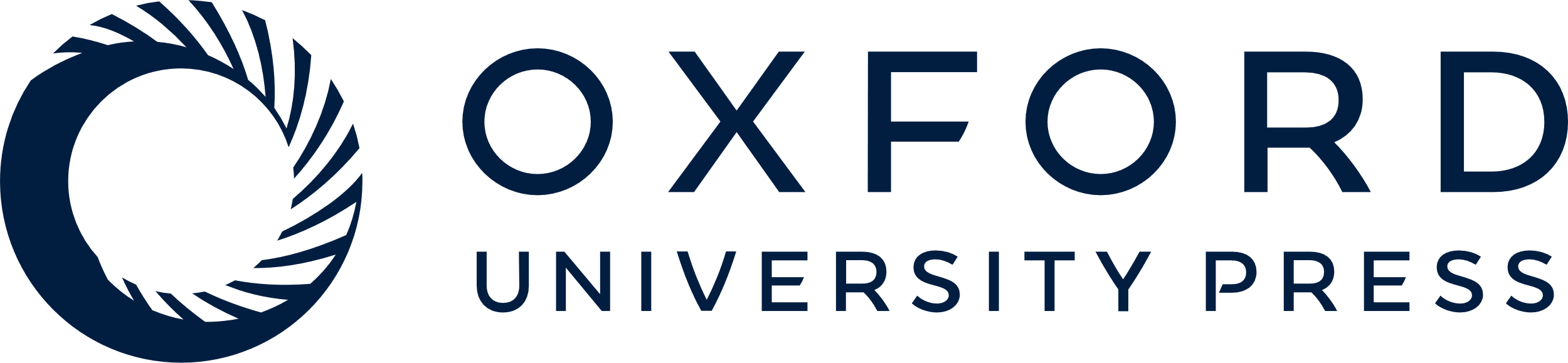 [Speaker Notes: Figure 1. Flowchart to construct the PharmaKoVariome database.


Unless provided in the caption above, the following copyright applies to the content of this slide: © The Author(s) 2022. Published by Oxford University Press.This is an Open Access article distributed under the terms of the Creative Commons Attribution License (https://creativecommons.org/licenses/by/4.0/), which permits unrestricted reuse, distribution, and reproduction in any medium, provided the original work is properly cited.]
Figure 2. Example of the PharmaKoVariome usage.
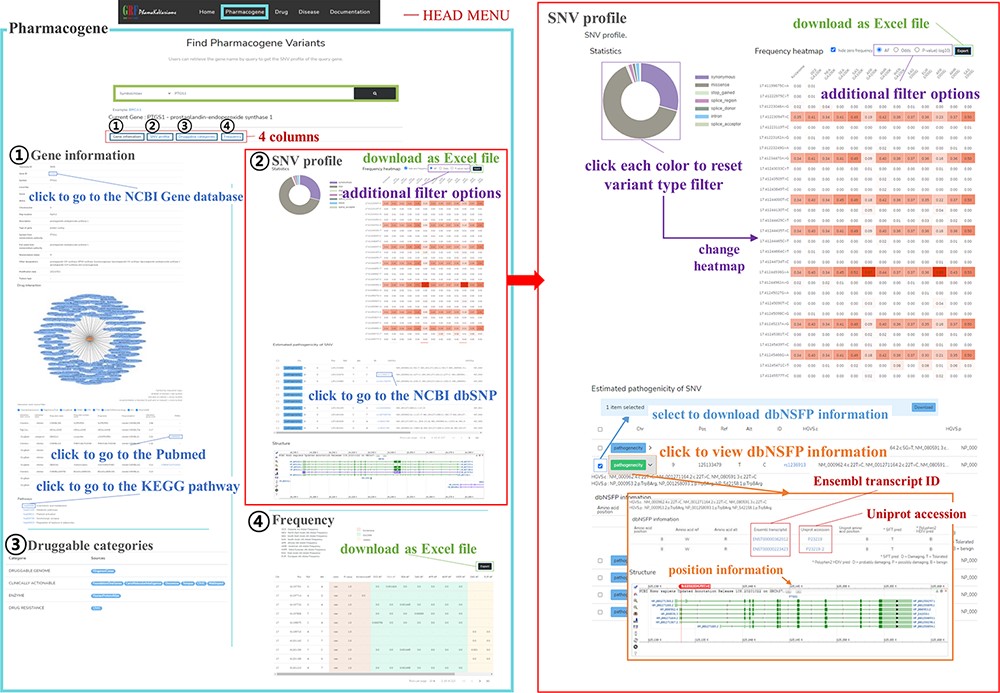 Database (Oxford), Volume 2022, , 2022, baac092, https://doi.org/10.1093/database/baac092
The content of this slide may be subject to copyright: please see the slide notes for details.
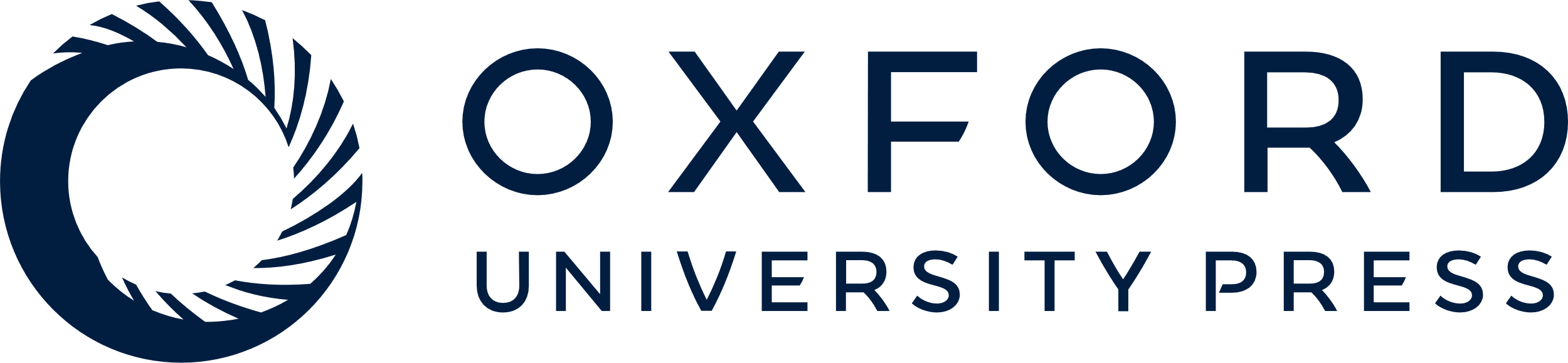 [Speaker Notes: Figure 2. Example of the PharmaKoVariome usage.


Unless provided in the caption above, the following copyright applies to the content of this slide: © The Author(s) 2022. Published by Oxford University Press.This is an Open Access article distributed under the terms of the Creative Commons Attribution License (https://creativecommons.org/licenses/by/4.0/), which permits unrestricted reuse, distribution, and reproduction in any medium, provided the original work is properly cited.]
Figure 3. Statistics of Korean-enriched SNVs. (a) Annotation of Korean-enriched SNVs, (b) Venn diagram of the ...
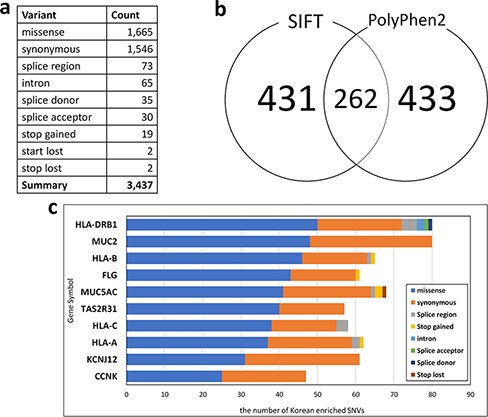 Database (Oxford), Volume 2022, , 2022, baac092, https://doi.org/10.1093/database/baac092
The content of this slide may be subject to copyright: please see the slide notes for details.
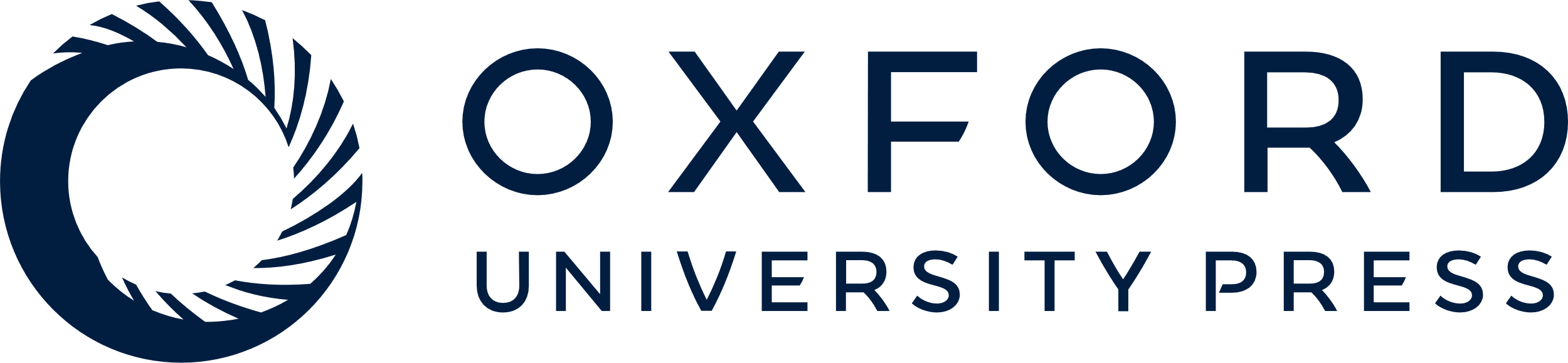 [Speaker Notes: Figure 3. Statistics of Korean-enriched SNVs. (a) Annotation of Korean-enriched SNVs, (b) Venn diagram of the Korean-enriched pathogenic variants predicted by SIFT and PolyPhen-2 algorithms and (c) top 10 genes with Korean-enriched variants. The x-axis represents the number of Korean-enriched SNVs, and the y-axis represents the gene symbol.


Unless provided in the caption above, the following copyright applies to the content of this slide: © The Author(s) 2022. Published by Oxford University Press.This is an Open Access article distributed under the terms of the Creative Commons Attribution License (https://creativecommons.org/licenses/by/4.0/), which permits unrestricted reuse, distribution, and reproduction in any medium, provided the original work is properly cited.]
Figure 4. Korean-enriched missense SNVs in the CYP gene family. (a) Example of Korean-enriched missense variants in the ...
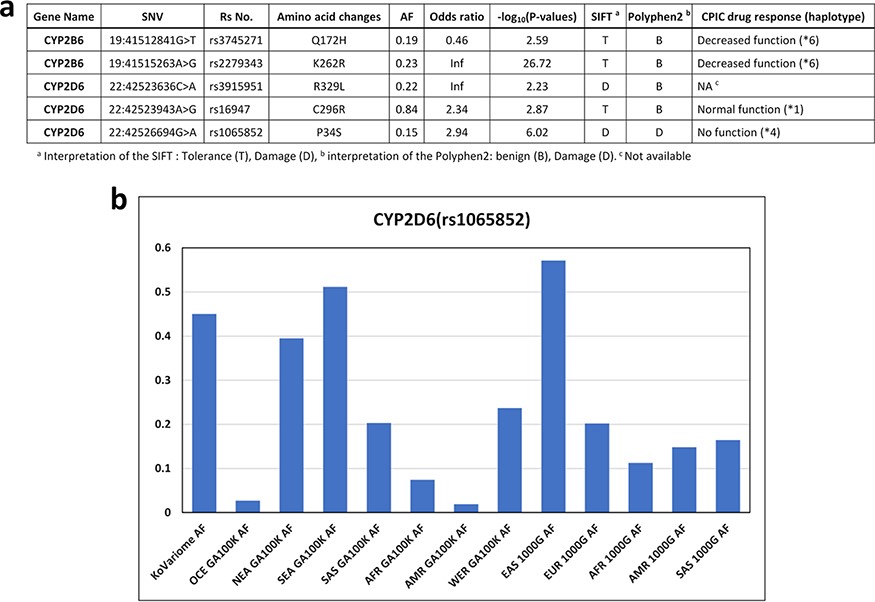 Database (Oxford), Volume 2022, , 2022, baac092, https://doi.org/10.1093/database/baac092
The content of this slide may be subject to copyright: please see the slide notes for details.
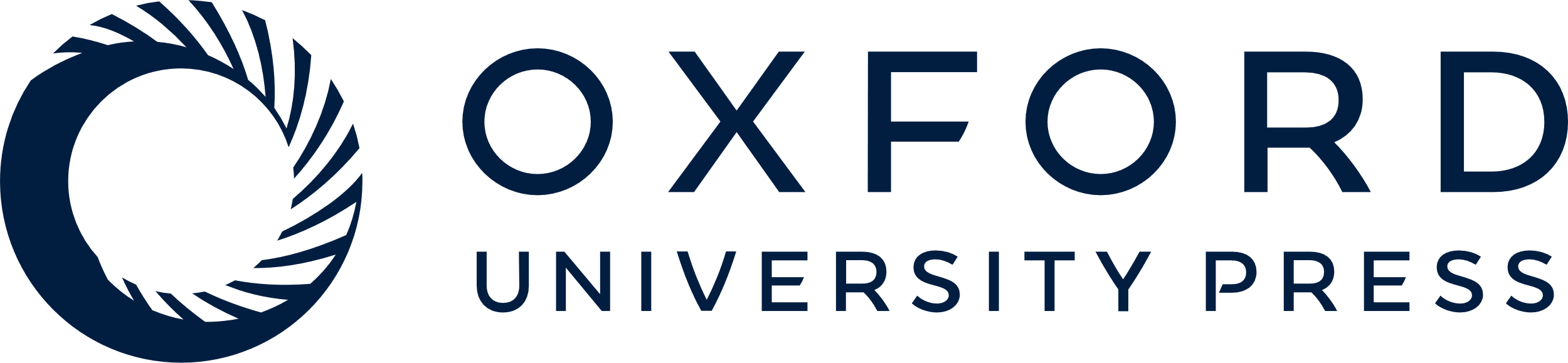 [Speaker Notes: Figure 4. Korean-enriched missense SNVs in the CYP gene family. (a) Example of Korean-enriched missense variants in the CYP gene family and CPIC information. (b) Example of different allele frequencies for rs1065852 SNV in each ethnic group. The x-axis represents ethnicity and the database that contained the information, and the y-axis represents allele frequencies.


Unless provided in the caption above, the following copyright applies to the content of this slide: © The Author(s) 2022. Published by Oxford University Press.This is an Open Access article distributed under the terms of the Creative Commons Attribution License (https://creativecommons.org/licenses/by/4.0/), which permits unrestricted reuse, distribution, and reproduction in any medium, provided the original work is properly cited.]